Template Provided By Genigraphics – 800.790.4001
Replace This Text With Your Title
REPLACE THIS BOX WITH YOUR ORGANIZATION’S
HIGH RESOLUTION LOGO
John Smith, MD1; Jane Doe, PhD2; Frederick Smith, MD, PhD1,2
1University of Affiliation, 2Medical Center of Affiliation
INTRODUCTION
RESULTS
DISCUSSION
ABSTRACT
Order your poster from Genigraphics and we will perform a free design review and advise you if we see anything that may be a concern for printing. We’ll even help tidy things up.

We have more history with PowerPoint® than any other printing company. In fact, we helped Microsoft® design the software and we created all of the original color themes, templates, and clip art galleries. We know how to make your printed poster look just like it does on screen. Other printing companies and copy centers will blindly convert your file to another format prior to printing. This can result in text shifting, symbols changing, and altered colors. We know the secrets to avoid those issues. So choose Genigraphics for the most accurate reproduction available.
Click here to insert your Results text. Type it in or copy and paste from your Word document or other source.

TIP: Zoom out to 100% to preview what this will look like on your printed poster.

TIP: Speaking of Results, yours will look better if you Paste Special your charts and tables with Use Destination Theme or Keep Source Formatting and never as a picture.  Also, remember to run a spell-check on your poster! After you’ve added your content click on Review, Spelling, or press F7.
Click here to insert your Discussion text. Type it in or copy and paste from your Word document or other source.

TIP: To change the background color of any text box,  click once on the box so it is outlined with a dashed border. Then select Shape Fill from the Drawing Tools, Format tab on the ribbon bar above. It’s the one with the ‘paint can’ icon.
Click here to insert your Abstract text. Type it in or copy and paste from your Word document or other source.

This text box will automatically re-size to your text. To turn off that feature, right click inside this box and go to Format Shape, Text Box, Autofit, and select the “Do Not Autofit” radio button.

To change the font style of this text box: Click on the border once to highlight the entire text box, then select a different font or font size that suits you. This text is Calibri 22pt and is easily read up to 4 feet away on a 24x36 poster.

Zoom out to 100% to preview what this will look like on your printed poster.
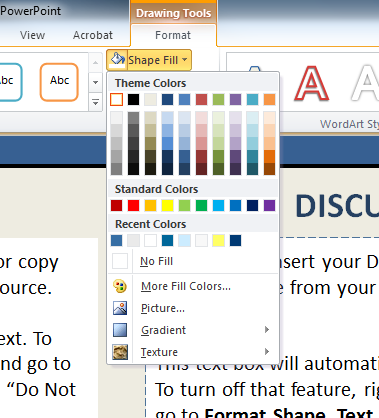 Table 1. Label in 20pt Calibri.
METHODS AND MATERIALS
Click here to insert your Methods and Materials text. Type it in or copy and paste from your Word document or other source.

TIP: This text box will automatically re-size to your text. To turn off that feature, right click inside this box and go to Format Shape, Text Box, Autofit, and select the “Do Not Autofit” radio button.

To change the font style of this text box: Click on the border once to highlight the entire text box, then select a different font or font size that suits you. This text is Calibri 22pt and is easily read up to 4 feet away on a 24x36 poster.
Figure 3. Label in 20pt Calibri.
CONCLUSIONS
Click here to insert your Conclusions text. Type it in or copy and paste from your Word document or other source.
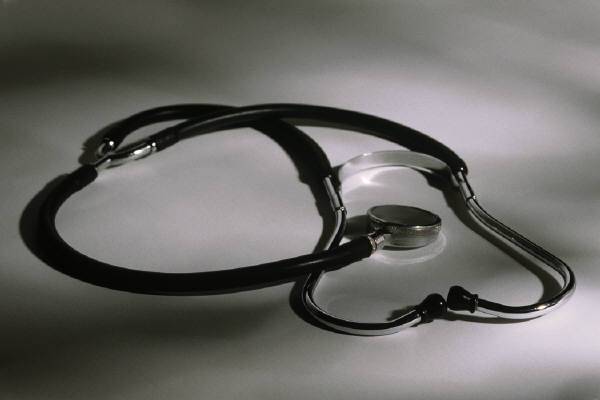 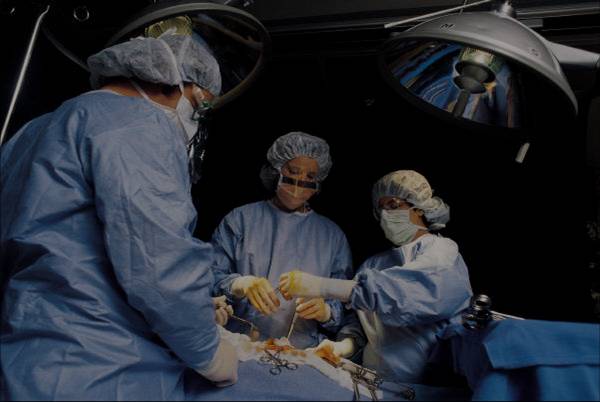 CONTACT
REFERENCES
<your name>          
<your organization>
Email: 
Phone: 
Website:
Click here to insert your References. Type it in or copy and paste from your Word document or other source.
Click on the border once to highlight and select a different font or font size that suits you. This text is in Calibri 20pt and is easily readable up to 3 feet away.
Figure 1. Label in 20pt Calibri.
Figure 2. Label in 20pt Calibri.
Chart 1. Label in 20pt Calibri.